家族信託における受託者の
義務と実務内容について
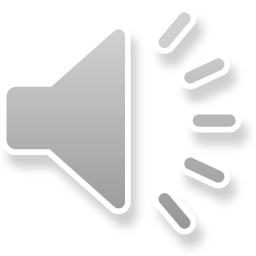 １．信託法に規定されている受託者について
　
　　　家族信託における受託者は、財産の管理・運用・処分など
　　重要な役割をはたすとともに、委託者・受益者の監督対象と
　　なるため様々な条項が必要となります。

（1）受託者の定義（信法２条５項）
　　　信託行為の定めに従い、信託財産に属する財産管理又は処　
　　分及びその他信託の目的の達成のために必要な行為をすべき
　　義務を負う。

（2）受託者の資格等による制限
　➀　受託者資格（信法7条）
　　　未成年者又は成年被後見人若しくは被保佐人を受託者とす
　　るこはできない
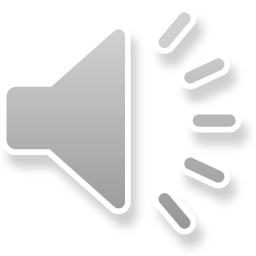 ②　受託者の利益享受の禁止（信法8条）
　　　受益者としての信託の利益を享受する場合を除き、信託の利
　　益を享受することができない。

（3）受託者の権限の範囲（信法26条）
　　　原則として、①管理行為、②処分行為、③権利取得行為、④
　　債務負担行為、⑤訴訟行為を行う権限を有する。
　　　但し、信託行為により制限を加えることができる

（4）受託者の義務
　➀　信託事務の処理の第三者への委託（信法28条）
　②　信託事務の処理の委託における第三者の選任及び監督に関す
　　る義務（信法35条）
　➂　信託事務遂行義務（信法29条1項）
　　　受託者は、信託の本旨に従い、信託事務を処理しなければな
　　らない。
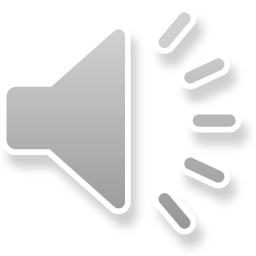 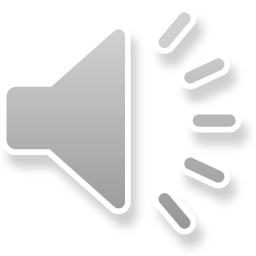 ④　善管注意義務（信法29条2項）
　　　但し、信託行為の定めにより、善管注意義務を加重、軽減で
　　きる。
　⑤　忠実義務（信法30条）
　　　受益者のため忠実に信託事務の処理その他の行為をしなけれ
　　ばならない。
　⑥　利益相反行為等の制限
　　　ｱ.利益相反取引の禁止（禁止事項列挙）（信法30条）
　　　ｲ.競合行為の禁止（信法31条）
　⑦　公平義務（信法33条）
　　　複数の受益者がいる場合の、職務を公平に行う義務
　⑧　分別管理義務（信法34条）
　　　ｱ.不動産の信託登記義務
　　　ｲ.動産について、固有財産と外形上区別できる状態での保管
　　　　義務
　　＊分別管理義務については、後記項番で詳細に解説します。
ｳ.金銭、預金債権について、計算を明らかにする方法で管理
　　　する義務
　　　
　⑨　信託事務処理状況などの報告義務（信法36条）
　　　委託者又は受益者は報告を求めることができる

（5）受託者の権利
　➀　信託財産からの費用償還等（信法48条）
　　 　費用償還（1項）、前払い（2項)を受けることができる
　②　受託者の信託報酬（信法54条）
　　　信託行為に定めがある場合に限る

（6）受託者の変更
　➀　受託者の任務終了事由（信法56条）
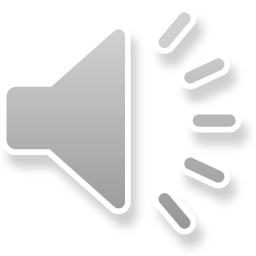 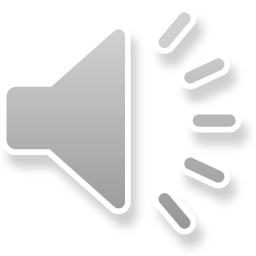 ②　新受託者の選任（信法62条）
　　　ｱ.委託者及び受益者の合意による選任（1項）
　　　ｲ.利害関係人による裁判所への申立て（4項）
　➂　信託に関する権利義務の承継等（信法75条）
　　　新受託者は、その時に存する信託に関する権利義務を前受
　　　託者から承継したものみなす。
　④　承継された債務に関する前受託者及び新受託者の責任（信
　　　法76条）
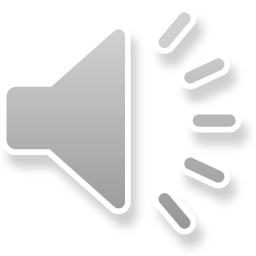 ２．信託不動産の登記について
　　信託法３４条の分別管理義務には信託不動産の登記があります。
　　受託者の信託不動産で必要となる登記は、所有権移転登記と信
　託登記の２種類があります。実際の手続きでは、２つの登記を同
　時に行うこととなります。

（1）所有権移転登記
　　　登記簿上は財産の管理権・処分権がある受託者が所有してい
　　るものとみなされ、形式的な所有権移転登記を行うこととなり
　　ます。
　　　権利に関する登記は不動産登記法で共同申請が規定され、原
　　則として登記権利者・登記義務者が共同して行うこととなりま
　　す。
　　　家族信託における不動産登記でも、委託者と受託者（一般的
　　には親と子の場合が多い）が共同して申請を行います。
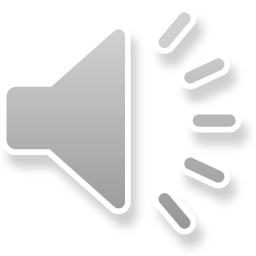 （2）信託登記
　　　所有権移転登記と違って信託登記は受託者が単独でできま
　　すが、信託法によって義務化されているので必ず行わなけれ
　　ばなりません。
　　　また信託登記をすることによって、当該財産が信託財産に
　　属することを第三者に対抗することができます。
　　　信託登記における登記事項は法律で規定されており、次の　　
　　11項目の登記が必要となります。（不登記法９７条）
　　➀　委託者、受託者及び受益者の氏名又は名称及び住所　　②　受益者の指定に関する条件又は受益者を定める方法の定
　　　　めがあるときはその定め　　➂　信託管理人があるときはその氏名又は名称及び住所　　④　受益者代理人があるときはその氏名又は名称及び住所　　⑤　受益証券発行信託であるときはその旨　　⑥　受益者の定めのない信託であるときはその旨　　⑦　公益信託であるときはその旨
⑧　信託の目的　　⑨　信託財産の管理方法　
　　⑩　信託の終了の事由　　⑪　その他の信託の条項
　　　上記以外の項目は登記義務がないので登記しなくても構いま
　　せん。信託契約書に記載された事項であっても、上記に該当し
　　なければ登記をしないことも可能です。
　　　家族信託で将来の認知症対策として信託契約を締結して、不
　　動産の登記を行う場合は、➀⑧⑨⑩⑪番を登記する形になるこ
　　とが多いでしょう。
　　　家族信託は「現在」だけでなく「将来」まで効力が及ぶので、
　　将来必要と想定されることを信託契約書から登記へと反映させ
　　ていくことが必要となります。
　　　例えば、信託不動産の売却について受益者代理人の同意を要
　　すると定めた場合や信託した金銭を用いて、アパートを建設す
　　ることなどを想定される場合など必要な処分制限事項を登記事
　　項として記載しておく必要があります。
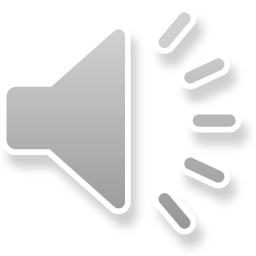 ＊⑪のその他の記載事項に関する検討について
　　　その他の記載事項については、何処まで記載すべきか判断が
　　必要となります。
　　　信託による権利関係の公示や、将来的に不動産を賃貸・売却　
　　するような場合に内容を確認できるように、家族信託契約書の
　　条項から必要な部分を抜き出して登記を申請します。不動産に
　　関する登記になりますので、不動産とは関係ない部分の登記は
　　不要です。
　　　しかし、信託終了後の財産を誰に帰属させるのかなどを記載
　　してしまうと、不動産の登記事項証明書は誰でも取得できるこ
　　とから、財産を誰に遺したいのかといったプライバシー情報に
　　ついて公開してしまうことになります。　　
　　　場合によっては「〇〇の条項については、○○年○○月○○
　　日松山法務局今治公証役場公証人○○作成の第○○号「信託契
　　約公正証書」によるものとする」として、公正証書の記載を引
　　用する方法をとることも可能です。
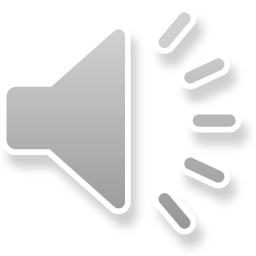 《参考：その他の信託の条項》
　　➀　受益権の内容
　　②　委託者または受益者の権利の制限
　　➂　受益権の譲渡制限
　　④　委託者から受託者への賃貸人の地位の承継
　　⑤　委託者の権利の放棄
　　⑥　受託者の変更
　　⑦　信託監督人
　　⑧　信託の変更
　　⑨　清算の方法
　　⑩　残余財産の帰属権利者（権利帰属者）
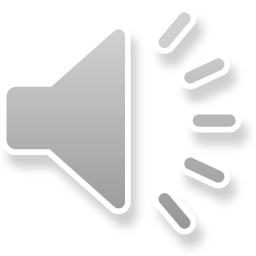 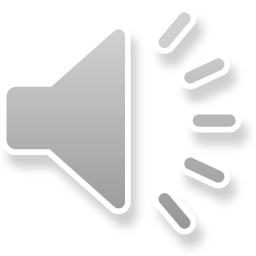 （3）登記手続きに必要な書類
　　①　固定資産評価証明書（または固定資産税課税明細書）
　　②　不動産の権利書（登記済証）または登記識別情報
　　➂　登記原因証明情報（信託契約書など）
　　④　信託目録に記載する情報（記載情報を記録したCD-Rなど）
　　⑤　委託者の印鑑証明書（3ヶ月以内に発行されたもの）
　　⑥　受託者の住民票
　　⑦　委託者の実印と受託者の認印
３．信託口座の開設について
　　
　　信託法３４条の分別管理義務には、不動産の登記以外に金銭　
　ついて受託者の固有財産とは区別できる信託専用の口座を開設
　する必要があります。
　　家族信託での口座開設には、受託者名義の信託専用口座や信
　託財産として隔離された信託口口座があります。
　　信託口口座（倒産隔離機能など）を開設することが望ましい
　が、口座開設に条件（例：3000万円以上等）があったり、地域
　には取扱いできる金融機関が少ないなどの課題がります。
　　受託者名義の信託専用の口座は、開設しやすく費用もかから
　ないことから開設が容易な利点がありますが、倒産隔離機能が　
　無いことと、受託者が死亡した場合、受託者個人名義のため相
　続財産の対象となり、後継受託者に引継げない等の課題があり
　ます。
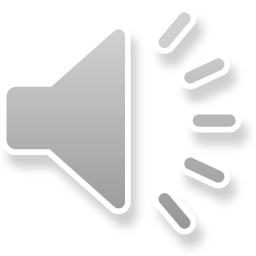 （1）信託専用口座への対策について
　　　信託専用口座申込時に以下の内容について金融機関に依頼
　　することにより、信託専用口座であることを第三者にも明ら
　　かにすることができます。
　①　受託者自身の口座と分別できる肩書を付けた口座作成を依
　　　頼すること。
　　　　委託者（氏名）　受託者（氏名）
　②　キャッシュカードの発行
　③　受託者が亡くなった際、相続を証する書面を不要として、
　　　受託者の死亡がわかる書類と当初受託者が指定した後継受
　　　託者の書面及び身分証明書の提示等で受託者の変更ができ
　　　ること。
　④　受託者個人の口座が差押を受けても、信託専用の口座はそ
　　　の影響を受けないこと。
　　①～➂までは、金融機関と折衝して認めてもらうことが望ま
　　しい。できれれば④まで。
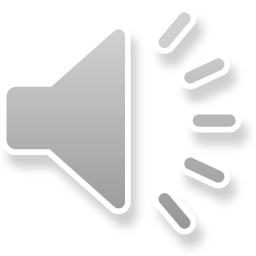 ４．信託開始当初受託者がするべきことについて

　　　家族信託は財産の所有者である委託者がその財産を受託者に　
　　託し、受託者が管理・処分等を行うことができる財産管理の一
　　つの手法です。受託者は家族の大切な財産の管理・処分等を任
　　されることとなるため、その責任は重大です。
　　　最初に、信託契約が締結され、家族信託が開始されたら、受
　　託者はまずなにをすればよいのかについて説明します。
（1）信託財産の分別管理
　➀　不動産の所有権移転登記及び信託登記（2項参照）
　②　現金に対する専用口座開設と現金の移動（3項参照）
　　　口座を開設したら、委託者の現金を移動させる必要がありま
　　す。　　
　　　これらの口座に現金が預け入れられていない限り、分別管理
　　をしたことにはならないので、信託開始後は速やかに移動させ
　　る必要があります。
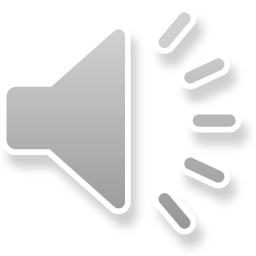 （2）各種契約の変更
　①　火災保険等の名義変更
　　　建物には火災保険や地震保険などが掛けられていることがほ　
　　とんどかと思いますので、それらの契約者の名義を委託者から
　　受託者に変更する必要があります。信託財産がアパートなどの
　　場合も名義変更が必要となります。
　　　これを怠ると万が一の場合に保険金が給付されなくなるおそ
　　れがあります。なお、受託者が名義変更を怠ったために保険金
　　が給付されなかった場合、受託者は受益者の請求により損害賠
　　償責任を負います（信託法第40条）。 
（3）引落口座の変更
　　　建物が信託財産になると、固定資産税や水道光熱費などを支
　　払う義務も受託者が引き継ぎます。それらが委託者名義の口座　　
　　から自動引落になっている場合は、引落口座を信託用の口座に
　　変更します。なお、受託者自身の負担とならないよう、それら
　　の支払いに充てる十分な金銭を信託財産としておく必要があり
　　ます。
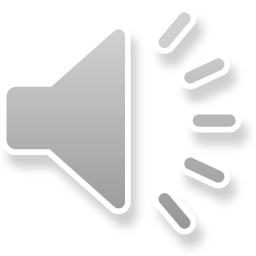 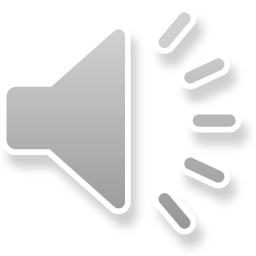 （4）信託財産に賃貸不動産が含まれる場合
　　　信託財産に賃貸不動産が含まれていた場合、賃借人からの賃
　　料等の振込先や管理会社との間に締結している管理委託契約を
　　変更する必要がありますが、この場合2つのケースが考えられ
　　ます。
　①　賃貸不動産を委託者が直接管理している場合
　　　賃借人からオーナーである委託者に直接賃料等が振り込まれ
　　ていた場合、信託契約後は賃借人 → 受託者 → オーナー（受
　　益者）の流れになります。よって、委託者と同行するなどして
　　賃借人に振込口座変更の依頼を出す必要があります。 
　②　管理会社が賃貸不動産を管理している場合
　　　賃料等の流れが賃借人 → 管理会社 → オーナーだった場合、　
　　信託契約後は賃借人 → 管理会社 → 受託者 → オーナー（受
　　益者）となります。賃借人としては賃料等の振込先は管理会社
　　で変更はありませんので、賃料等の振込先を変更する必要はあ
　　りません。
ただし、管理会社との間の管理委託契約は受託者が新たに締結
　する必要があります。 
　
　　また、固定資産税や水道光熱費などと同様に敷金や保証金の返
　還も受託者の義務となりますので、それらに充てる十分な金銭を　
　信託財産としておく必要があります。
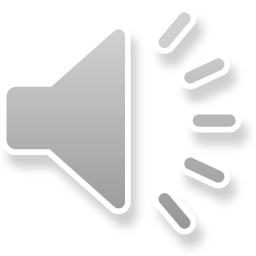